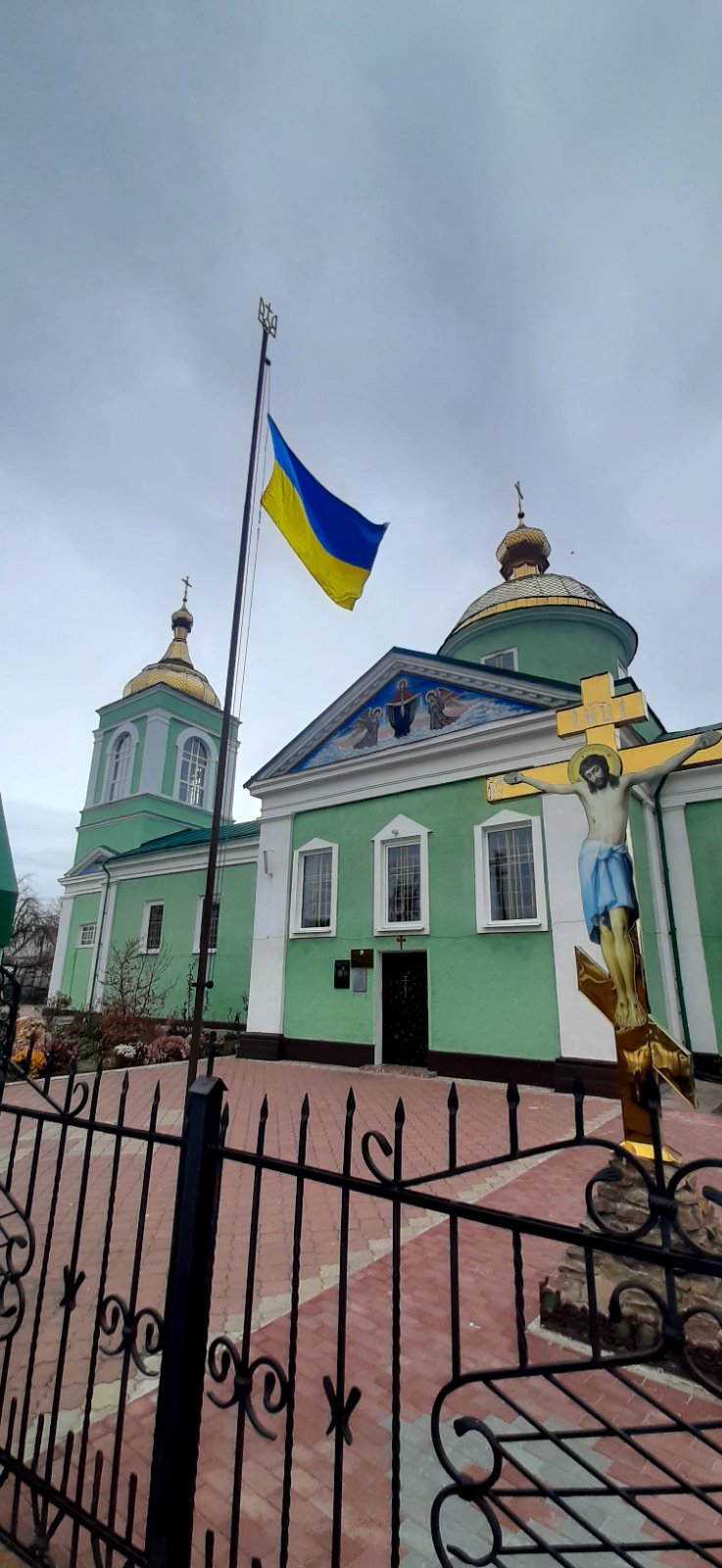 МАН-ЮНІОР ДОСЛІДНИК
Історик-Юніор
Тема: «Історія 
Свято-Вознесенського храму міста Горохова 
 Волинської єпархії ПЦУ»
Свято-Вознесенська церква
м. Горохова
( фото Бойка Богдана)
Роботу виконавБойко Богдан Ігорович, учень 9-А класуГорохівського ліцею №2Горохівської міської радиЛуцького району Волинської області,Волинська обласна Мала академія наукНауковий керівник:Бояркевич Алла Василівна,учитель мистецтва та основ християнської етикиГорохівського ліцею №2Горохівської міської радиЛуцького району Волинської області
Мета роботи: дослідити історію Свято-Вознесенського храму 
міста Горохова Волинської єпархії ПЦУ
Об’єкт 
дослідження
Предмет 
дослідження
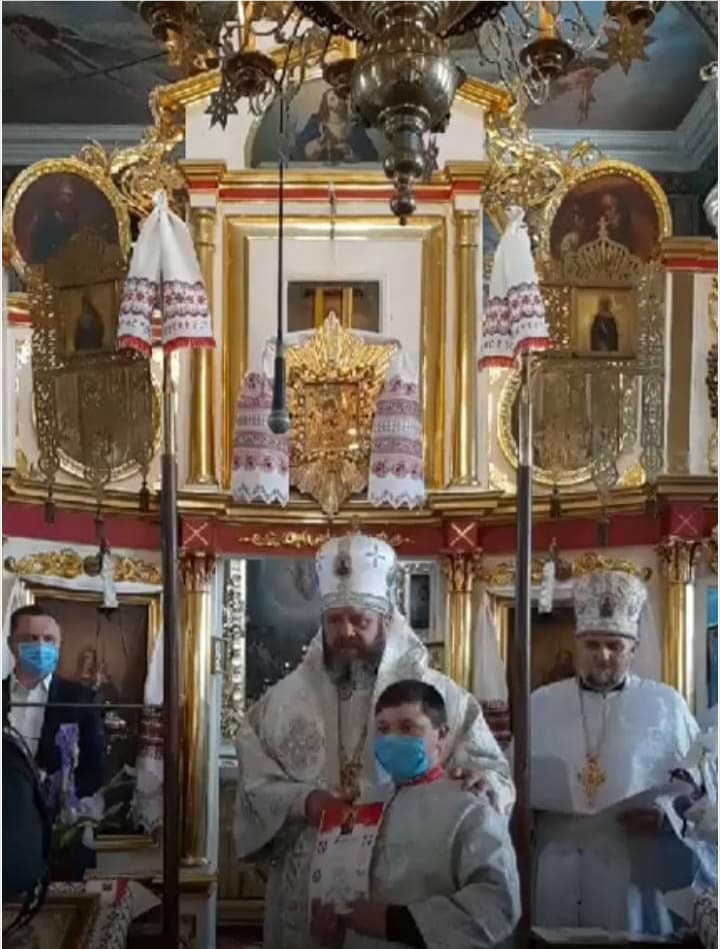 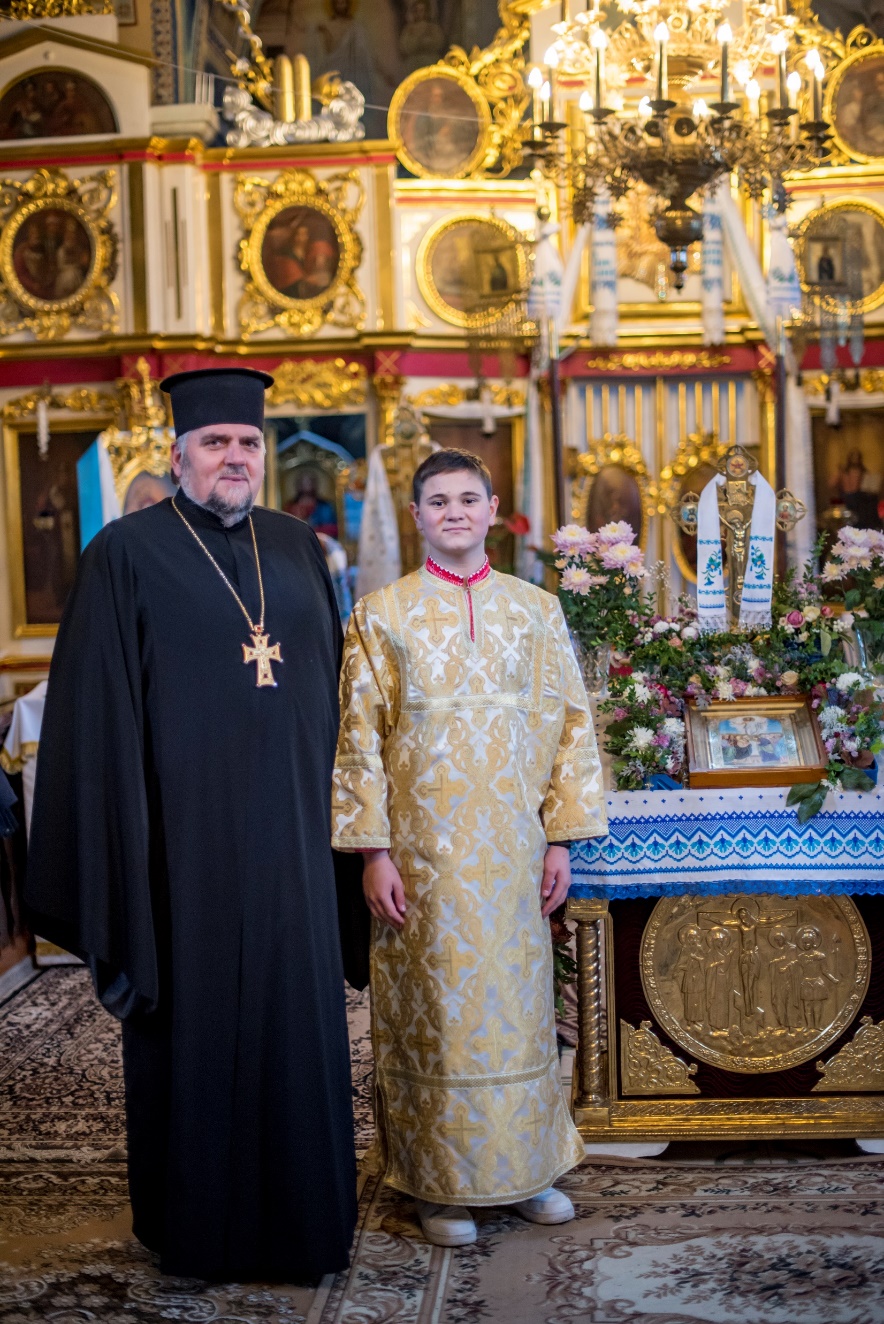 Свято-
Вознесенський 
храм 
 міста Горохова.
Історія 
заснування та 
функціонування
Свято-Вознесенського
храму м. Горохова
У свято-вознесенському храмі: О. андрій Сидор  та Богдан Бойко із митрополитом Михаїлом
( фото  із архіву Бойка Богдана)
У свято-вознесенському храмі: О. андрій Сидор  та Богдан Бойко 
( фото  із архіву Бойка Богдана)
Основні завдання:
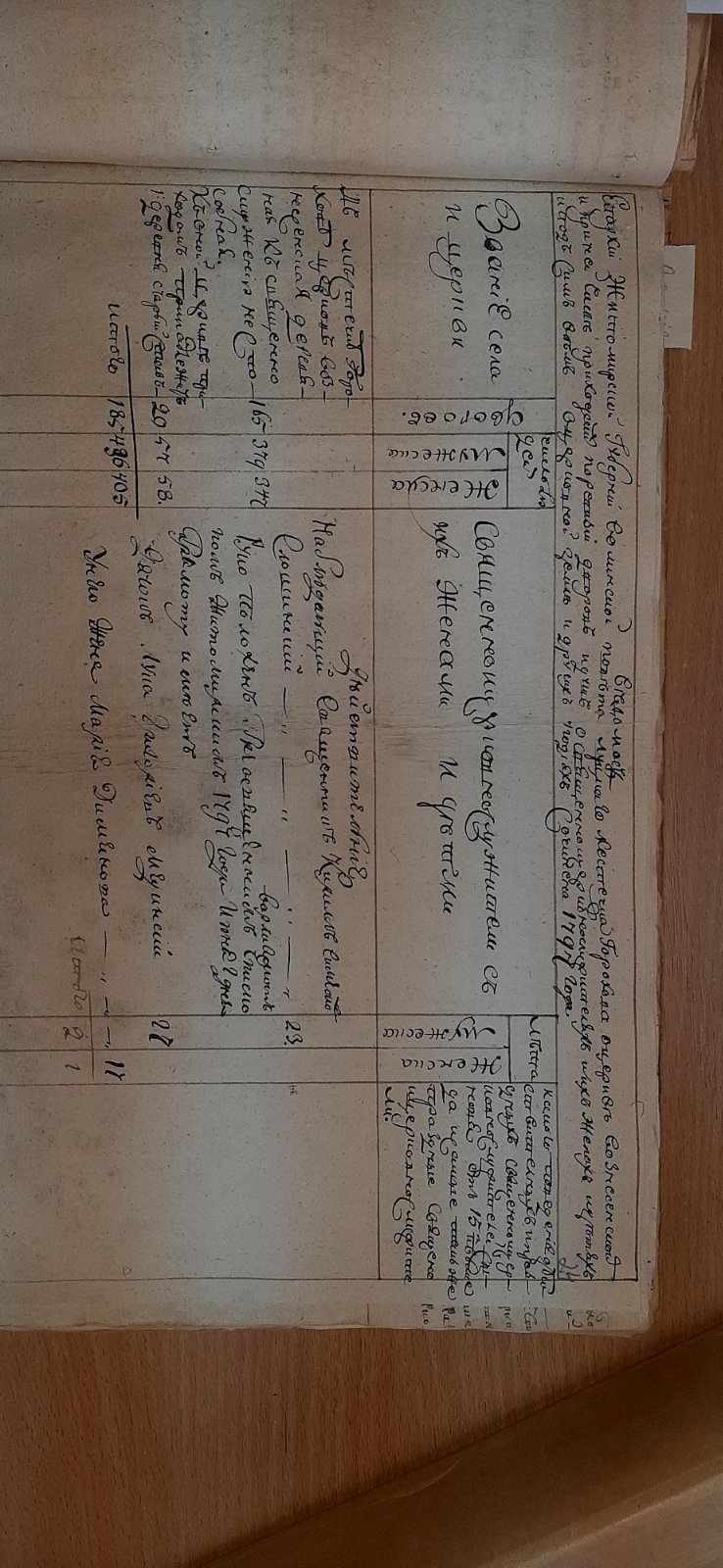 Документи (клірові відомості) ДАВО за 1797 та 1844 роки, які визначають точний рік відкриття Свято-вознесенського храму( ф.35. о.05. справи 251, 283)Фото бойка богдана
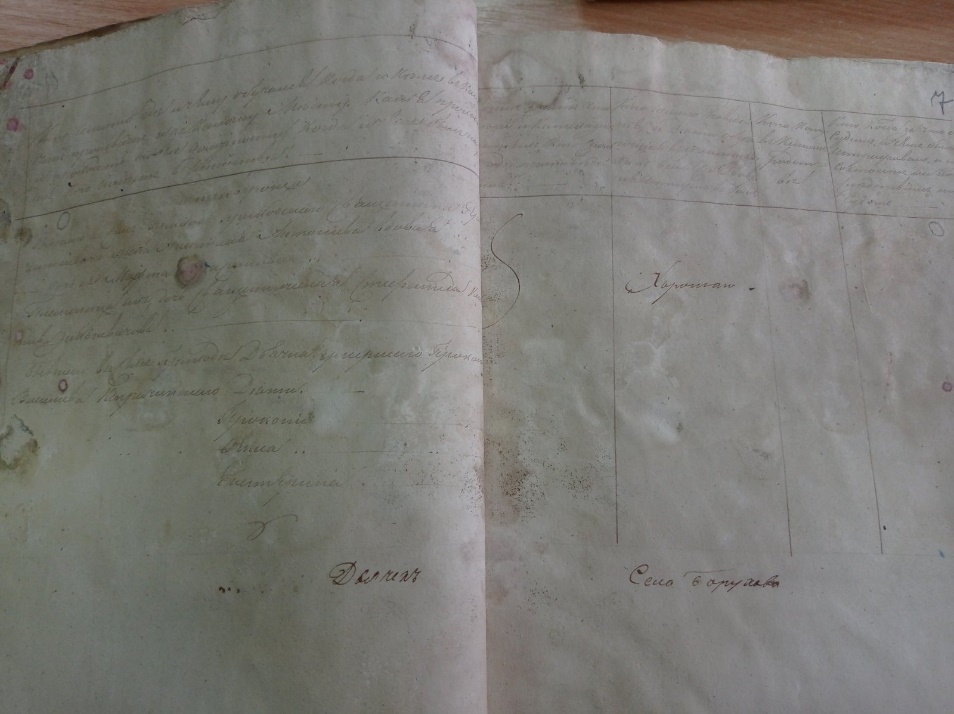 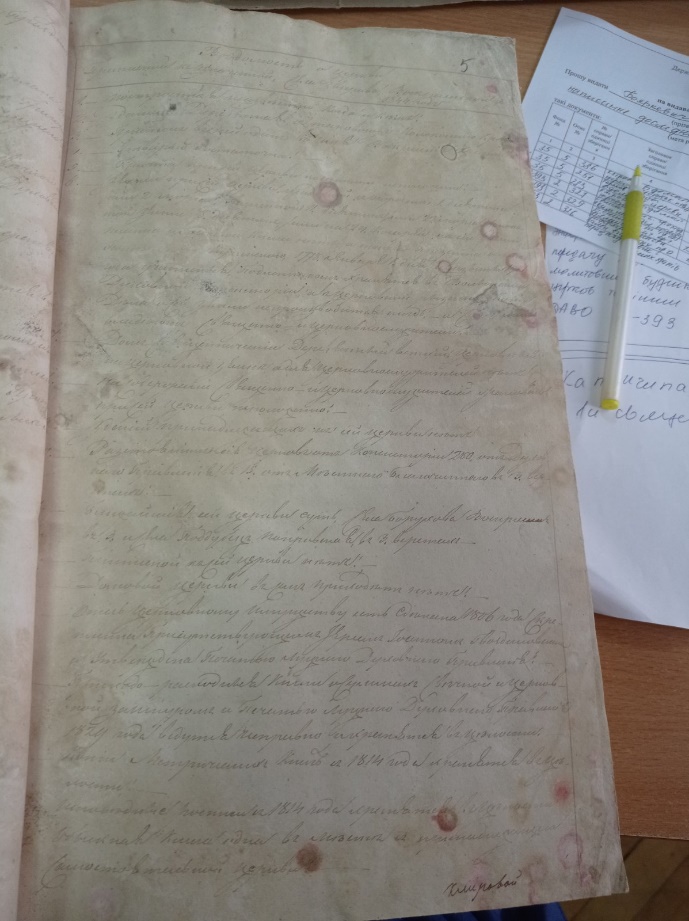 Перша згадка про  свято-вознесенський храм м. Горохова датується 1844 роком ( архів ДАВО).
Досліджено, що слово «церква» походить від грецького «кіріяке», германського «кірхе», що означає «Дім Божий, місце для християнських богослужінь. Ісус Христос обіцяв Своїм учням: «Бо де двоє чи троє в Ім’я Моє зібрані, – там Я серед них». Свято-Вознесенський храм має хрестоподібну видовжену форму і складається із 3 частин (притвор, центральна частина, 2 вівтаря). 
Фото Свято-Вознесенської церкви м. Горохова п. ХХ і п. ХХІ ст.
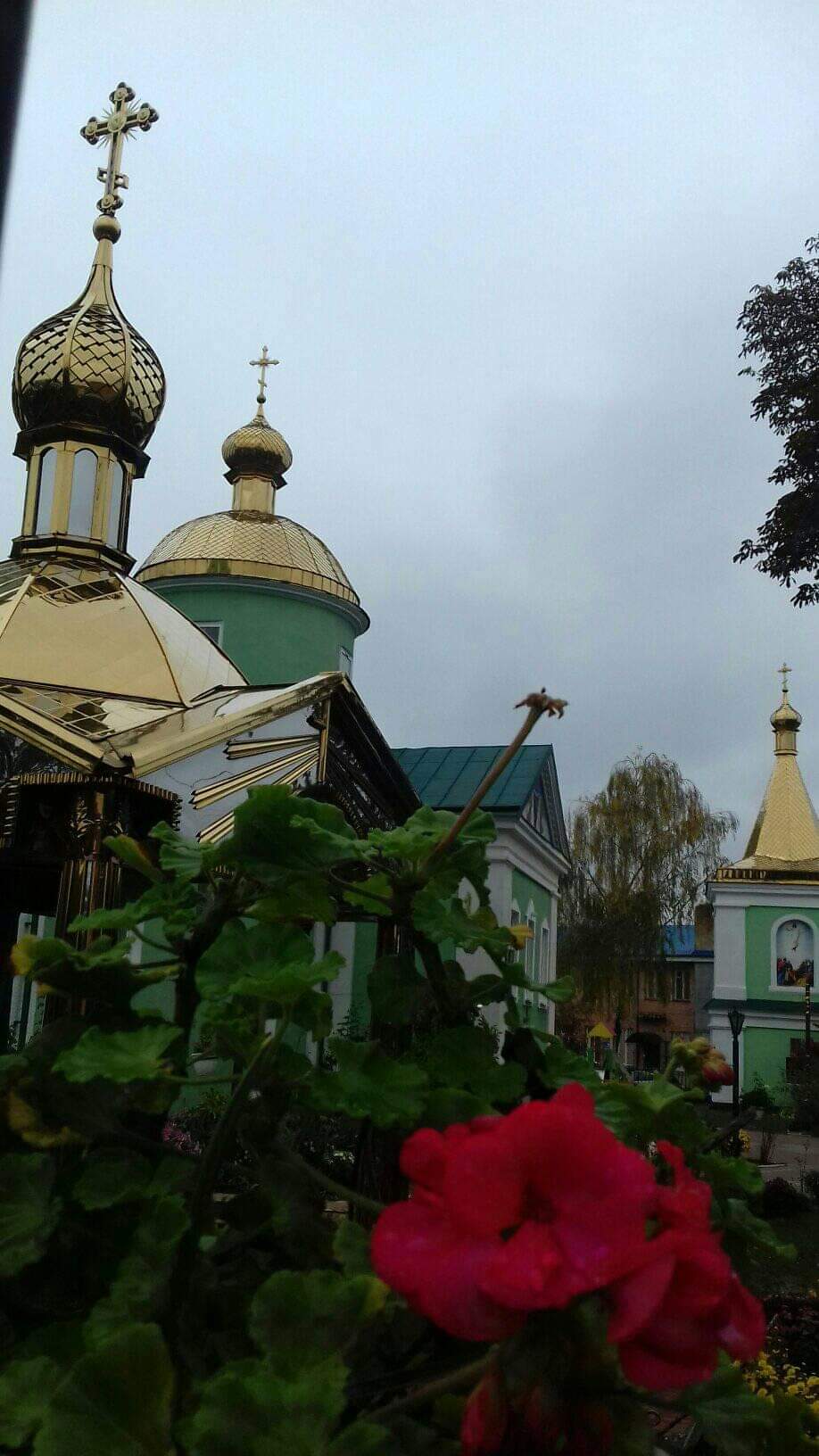 на подвір’їсвято-вознесенськогохраму
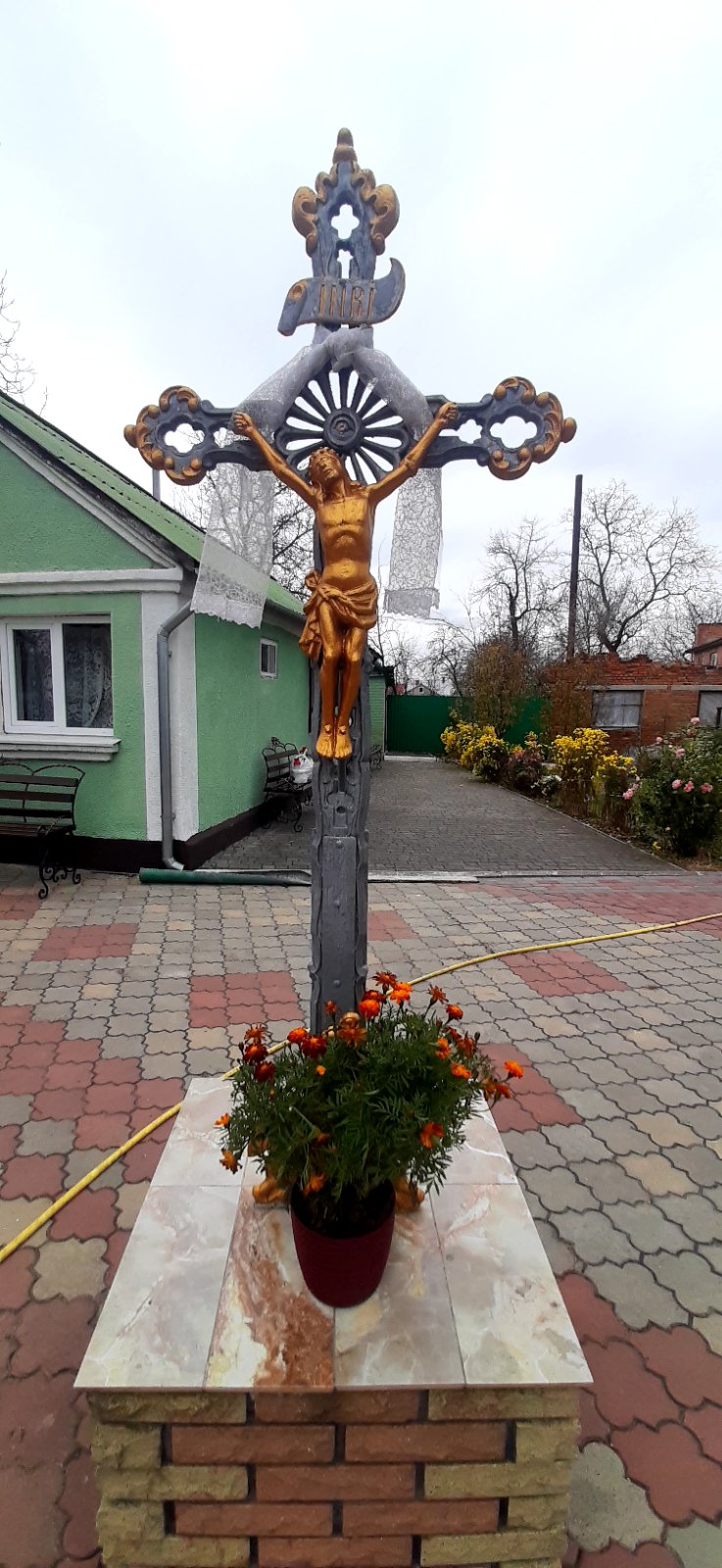 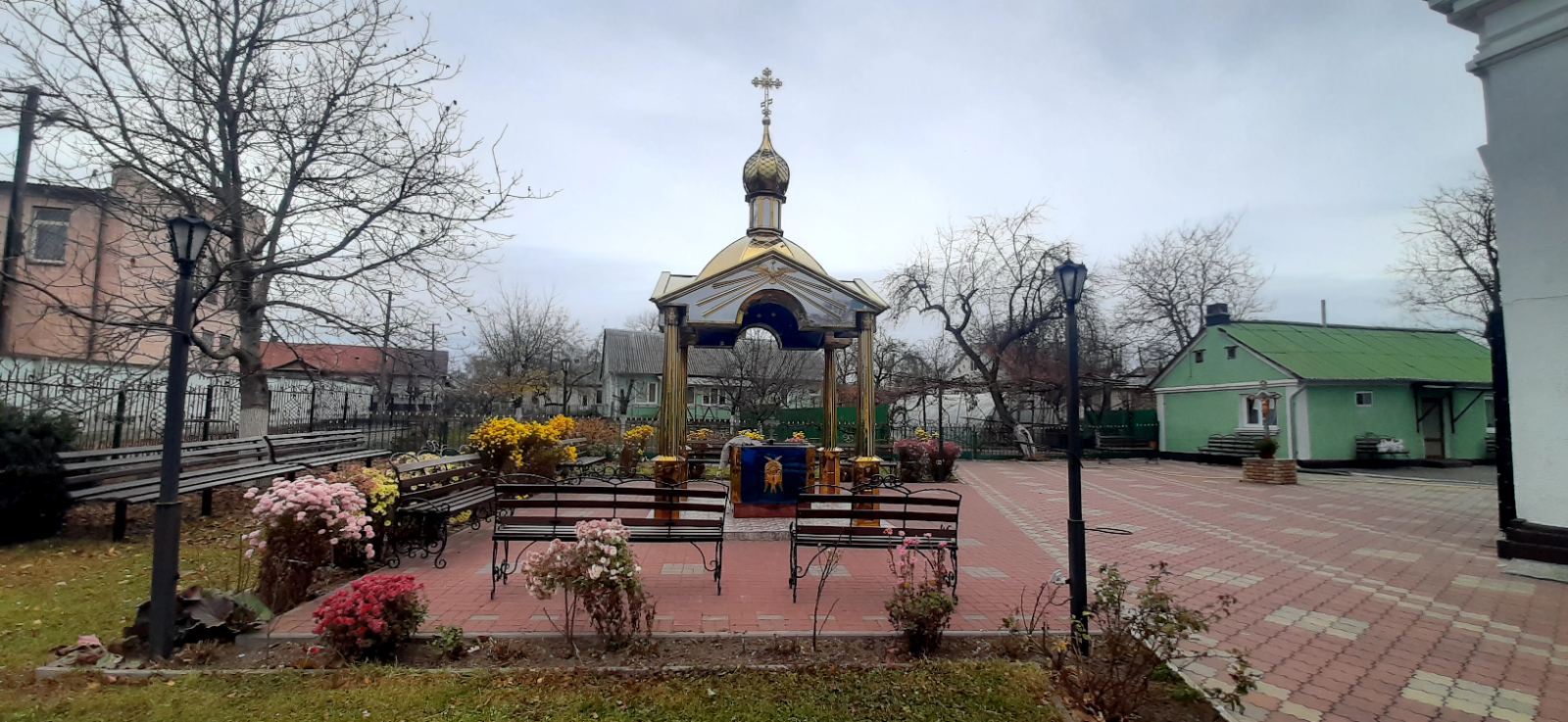 зовнішня та внутрішня будова  Свято-вознесенської церкви має традиційний для українських храмів вигляд: багатство убранства, пластичні форми, світлі стіни, багата рослинна орнаментація, декор, цибуляста церковна баня, іконостас, що вражає своєю майстерністю виконання, пишністю та розмаїттям елементів і форм у національному стилі
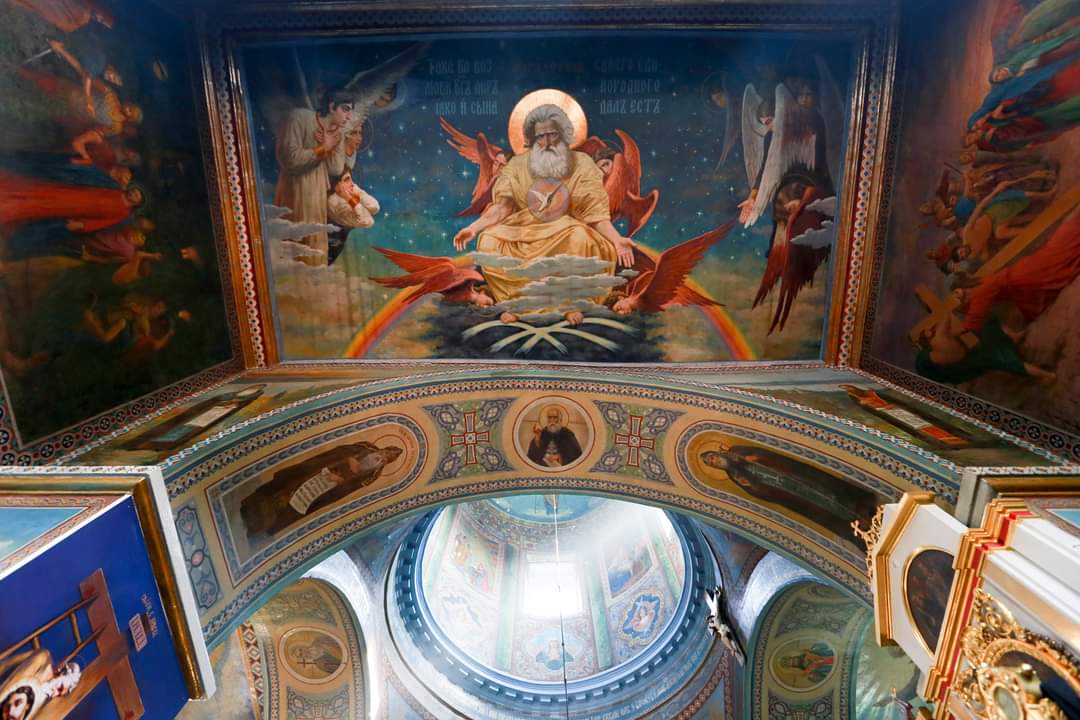 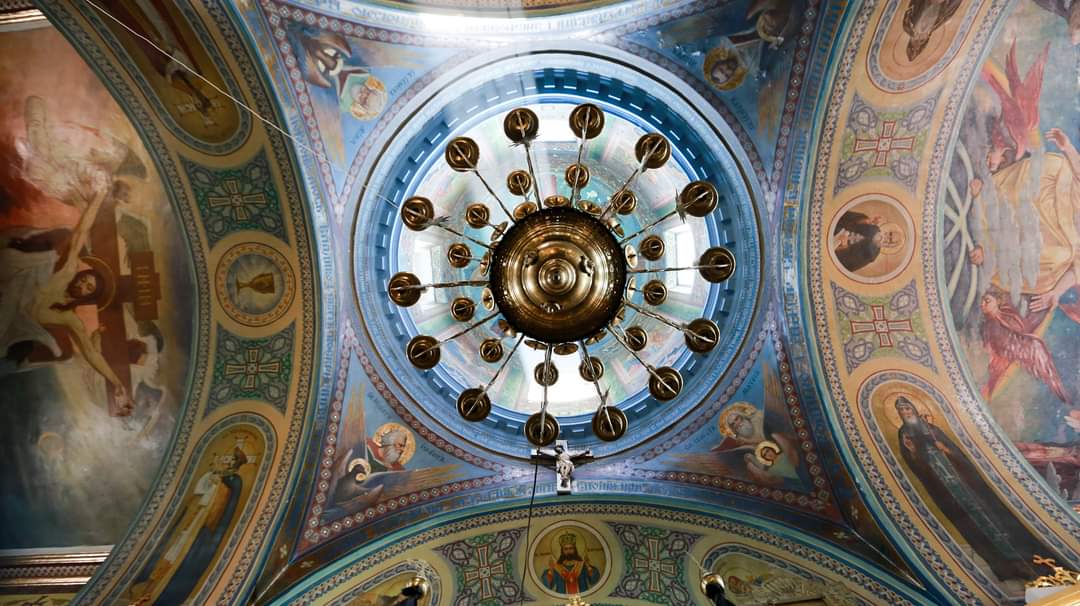 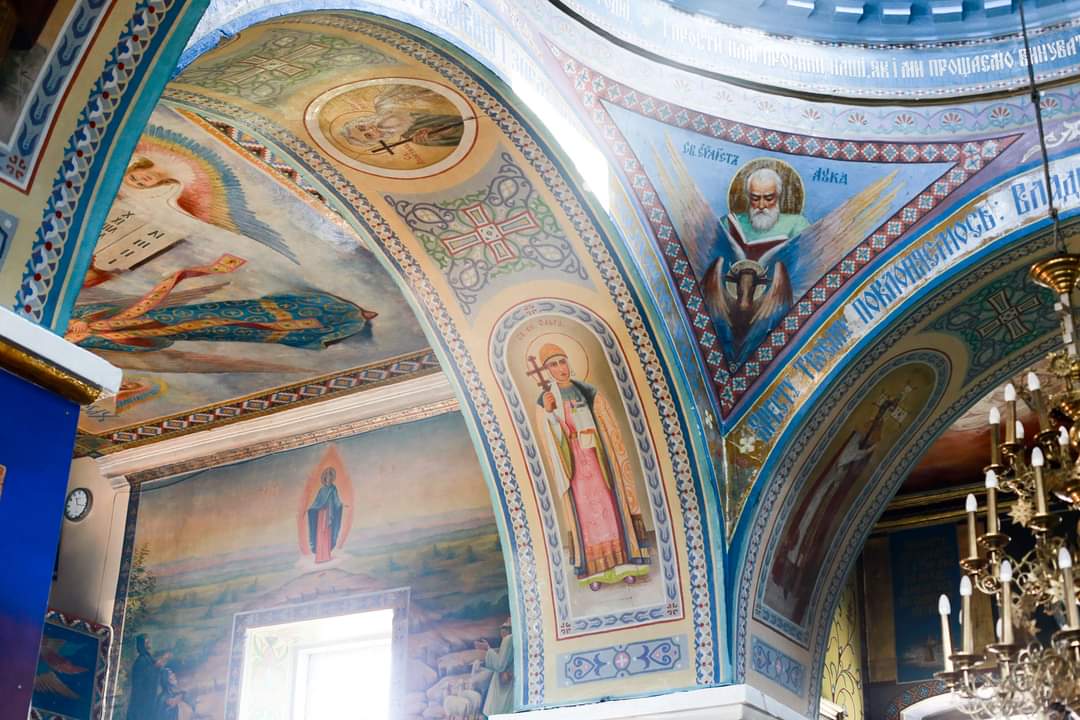 Центральна частина свято-вознесенського храму  вміщує від 150 до 300 прихожан на недільному богослужінні. У церкві збереглися ікони волинської школи ХVІІ-ХVІІІ століття.
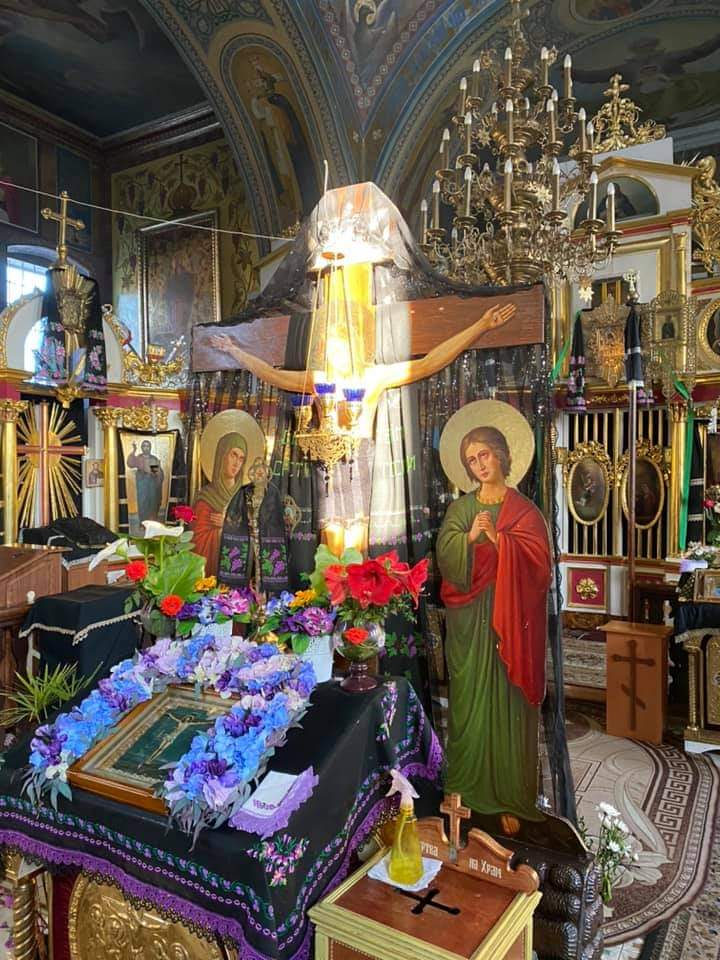 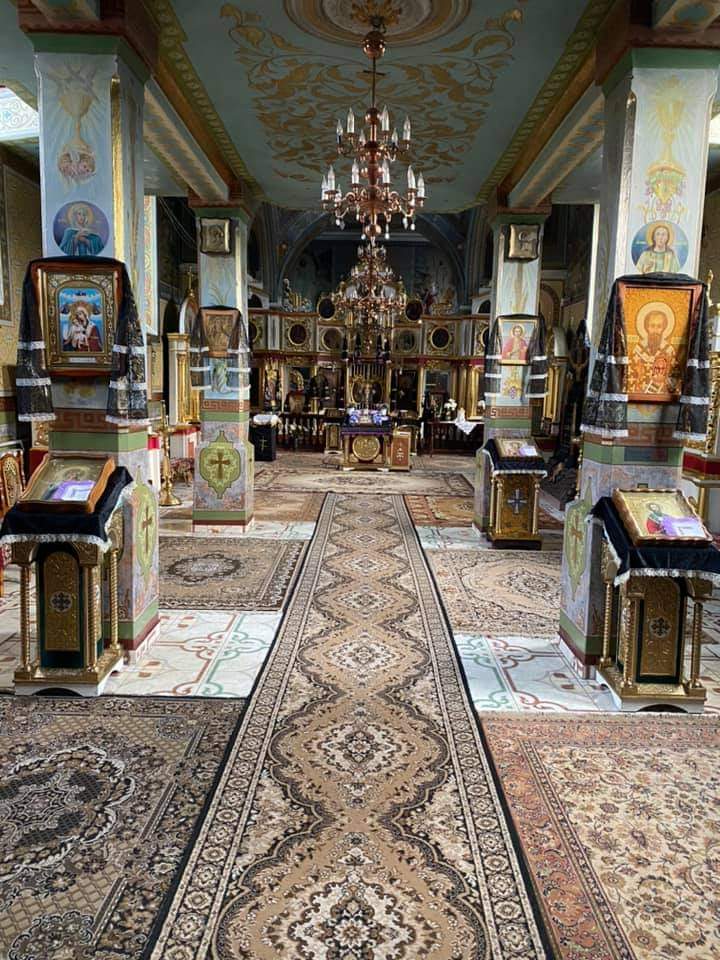 У 1992 році розпочалися ремонтні роботи у храмі з відновлення та розпису.
Оздоблення 
храму виконували місцеві художники
О.І.Корецький,
Д.Шамрило,
А.Воскобойник,
І.Івашко, 
В.М.Гетьманчук
Під час реставраційних робіт у іконі святого Миколая чудотворця було виявлено кулю періоду другої світової війни
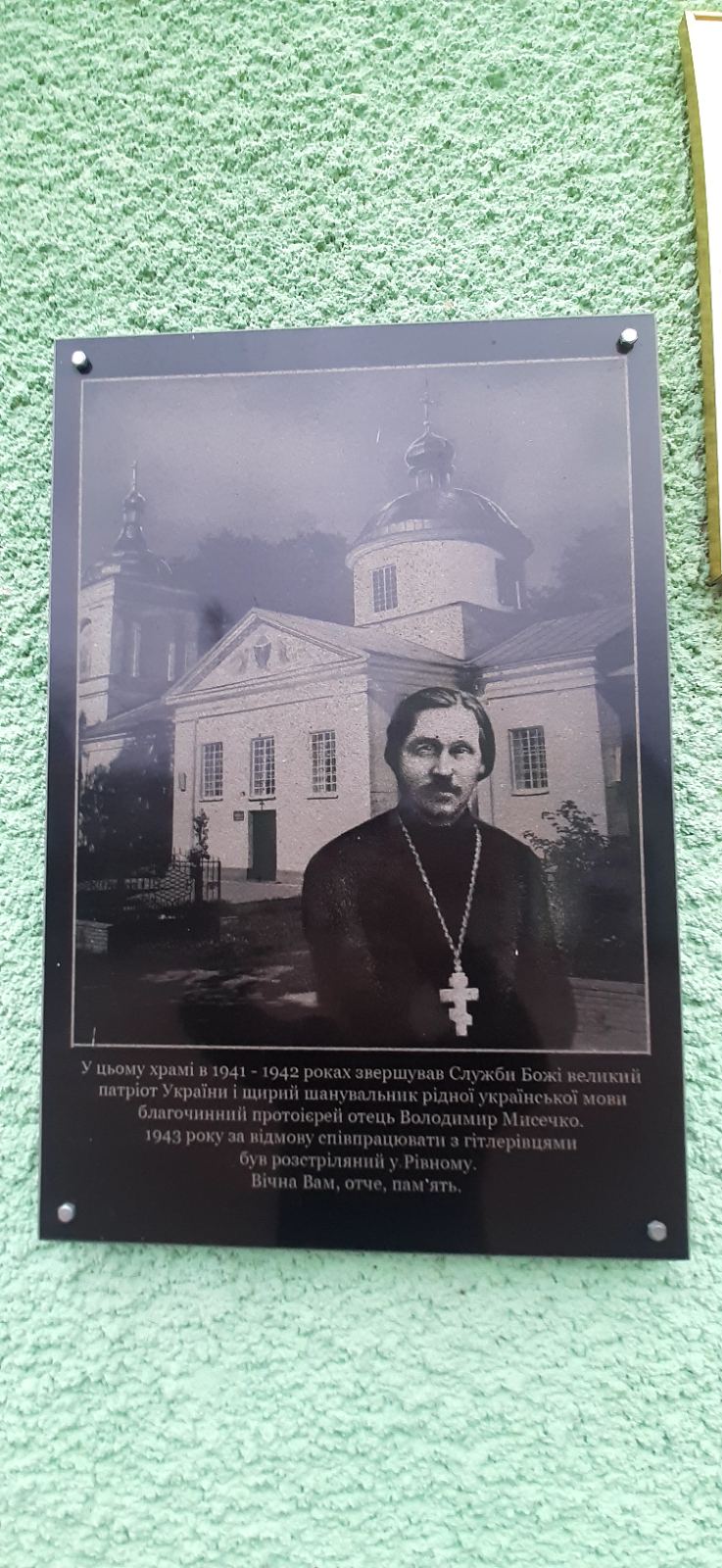 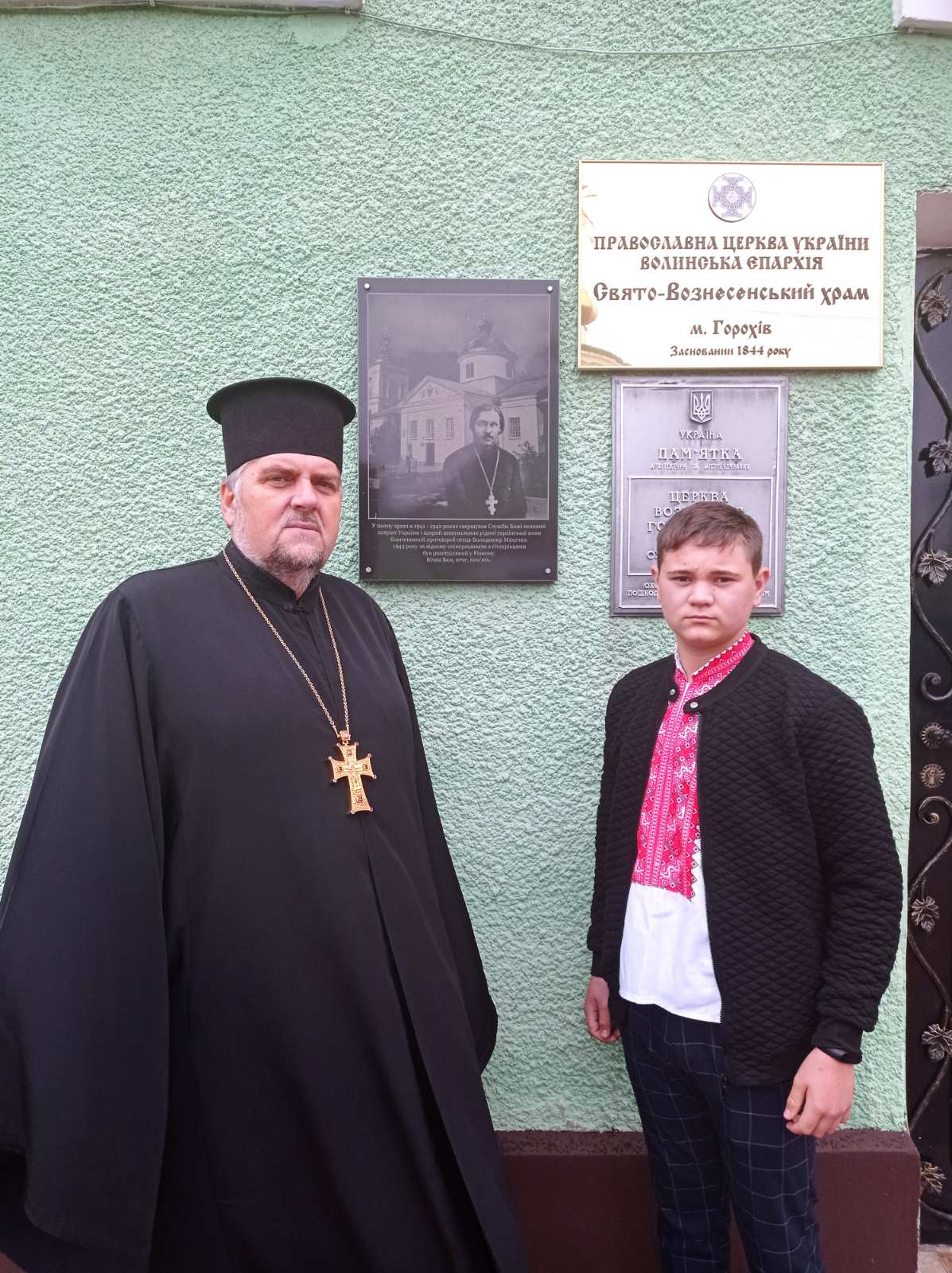 Володимир Мисечко - перший священник, який відстоював ідею створення незалежної Української Православної Церкви у м. горохові.Він був Настоятелем свято-вознесенського храму м. горохова у 1942-1943 р.
Настоятель Свято-Вознесенського храмуо. Андрій Сидор та Богдан Бойко біля пам’ятного знаку о. Володимиру Мисечку на стіні храму
о. Андрій Сидор – настоятель Свято-Вознесенського храму м. Горохова
У 1992 році громада Свято-Вознесенського храму доєдналася до Української Православної Церкви Київського Патріархату.

7 жовтня 1992  року   о. Андрій Сидор став на службу у Свято-Вознесенському храмі в Горохові. Він   активно включений у громадське життя миіста та відстоює позицію національної Церкви.
Горохівський деканат під керівництвом  
о. Андрія Сидора був перший в області та Україні по кількості об’єднаних у лоно ПЦУ церков.( станом на 01.01. 2021)
недільна школа у свято-Вознесенськомухрам і   Горохова
( фото  із архіву о. Андрія Сидора)
Пам’ятаємо усіх, хто віддав своє життя за нашу свободу
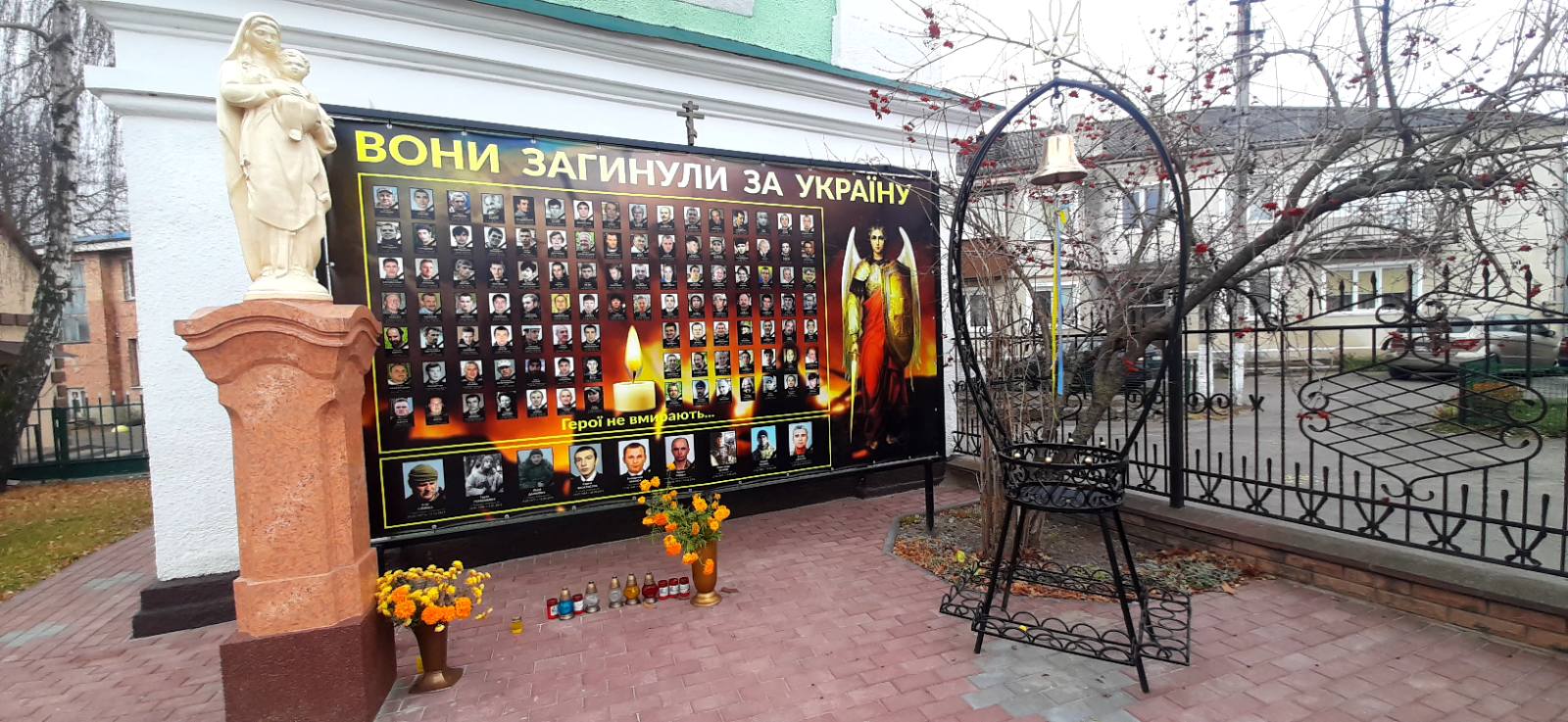 Водосвятна капличка на території храму
Висновки:
- досліджено історію  створення та функціонування   Свято-Вознесенського храму  м. Горохова, перша    згадка про який датується 1844 р.; - Цей храм є невід’ємною складовою частиною ПЦУ;- храм є історично значимим для горохівчан, для     Волинського       краю  загалом як культова споруда та      центр духовного  відродження.-
Список використаних джерел:
 
ДАВО -  Ф.35. О.5. Справа 283
ДАВО -Ф.35.О.5.Справа 251
Свято-Вознесенський храм Горохова [Електронний ресурс] – Режим доступу до ресурсу. –  URL: www.pravoslavniavoluni/org.ua/yparkchia/horokchiv-voznesinnia.
Чучман Л. Горохів. Луцьк: Надстир’я. – 2001.
Дякую за увагу!